Parental Consultation17th June 2021
Consultation on the School Development Plan 2019 – 2022
School Financial Budget  2021 -2022
Class organistion for Sept 2021 .
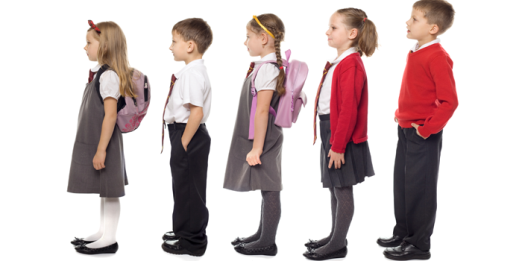 There are four key drivers to school improvement
What have we achieved in school ‘development’
School Development Plans have been postponed to September 2021 
We have focused on ensuring a safe and welcoming environment.
We have analysed the gaps in learning and worked hard to bridge those gaps.
We have set up a sensory room for those children with anxiety and emotional needs.
We have engaged in art therapy activities to enable some classes, to express themselves creatively.
We intend to extend this to September 2021 , as DENI will extend funding.
North Down Primary Principals' Group
Parental Questionnaire
The staff responded to the parental questionnaire fedback after the first lockdown. 
We developed a Remote Learning policy. 
We provided care and support for over 100 children and their families from Jan to March. 
We provide high quality support online
We support children who had to isolate/ vulnerable categories.
We managed to provide over 20 laptops to support families who needed access to the internet.
Your the feedback was invaluable insuring we could meet your needs as a school partnership.
Financial Situation
After a smaller intake in 2020, we have had a fantastic upturn in our P1 intake for 2021.
Alongside an improved school budget, our financial position has improved slightly.
We have 5 classes that have no spare places.
We have 6 classes with between 2 - 8 places available.
Class Structures-  Sept 2021
Our pupil numbers have stayed constant around  300 pupils.
We have 20 available places , but no places available in some year groups.
We will have staff compliment of  11 Teachers, 1 Learning Support teachers and 7  Teaching/Classroom Assistants and 3 Auxiliary Staff
We will have I have been working since January, with Mr Sherlock  in planning for Sept 2021.
The Governors have approved  operational arrangements on the 7th June
It is a necessity to have three  composite classes due to the financial constraints and larger class sizes for some year groups. 
There are few changes to the staffing structure in school 
There will be two new appointments made before September- 1 permanent and 1 temporary Maternity leave.
Mrs Tunney are Mrs S O’Reilly will return to full time post sin September as well.
We have used criteria to allocate class places for all classes from P2- P7.
Class allocations will be sent home on Friday 18th with your child’s school report.
St.Patricks PS Holywood
Don’t Forget to apply for a place on the summer scheme
There are still 30 places available
Thank you for your support
Thank you for your support throughout this difficult time for everyone in our school community.
We hope to return to ‘normal’ school operations in September.
Have a great summer holiday & we look forward to seeing you all again on 31st August.

C O’Neill